সবাইকে স্বাগতম
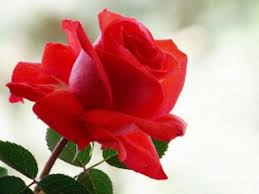 শিক্ষক পরিচিতি
মোঃ শরিফুল ইসলাম
সহকারী শিক্ষক (আইসিটি )
মার্থা লিন্ডস্ট্রম নূরজাহান বেগম বালিকা
উচ্চ বিদ্যালয়, দাপনাজোর, করটিয়া, বাসাইল, টাঙ্গাইল।
পাঠ পরিচিতি
শ্রেণিঃ 9ম
বিষয়ঃক্যারিয়ার শিক্ষা
অধ্যায়ঃ 4র্থ
সময়ঃ ৫০ মিনিট
চলো এবার আমরা কিছু চিত্র দেখি।
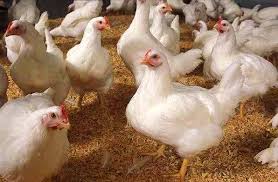 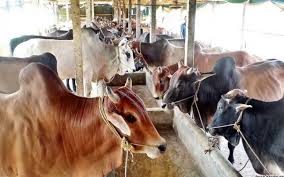 বলতো চিত্র গুলো কিসের?
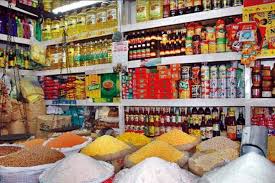 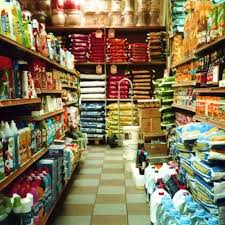 বলতো চিত্র গুলো কিসের?
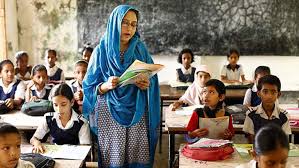 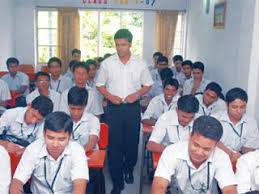 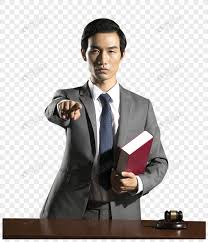 বলতো চিত্র গুলো কিসের?
পাঠ ঘোষণা
বাংলাদেশে বিদ্যমান কর্মক্ষেত্রসমূহ
শিখন ফল
সামরিক ও নিরাপত্তা ব্যবস্থা
সুস্থ্য ও শারীরিক সামর্থ্যেএবং শিক্ষাগত যোগ্যতা থাকলে বাংলাদেশ সেনা,নৌ ও বিমান বাহিনীসহ অন্যান্য বাহিনীতে চাকরির সুযোগ রয়েছে।
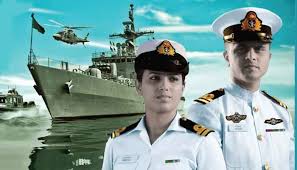 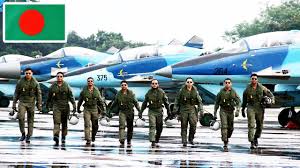 কৃষিকাজ ও পশু পালন
1। কৃষি কাজ করে এই বাংলদেশ কে উন্নতির স্বর্ণ শিখরে নিয়ে যেতে পারেন এদেশের সম্মানিত কৃষকগণ।
1। পশু পালন কৃষি কাজের মতই পুরাতন একটি পেশা।বাণিজ্যিক ভিক্তিতে পশু পালন করে নজের কর্মসংস্থান নিজেই তৈরী করতে পারেন।
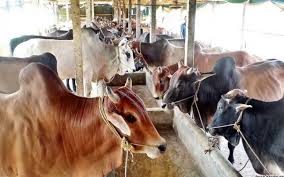 স্থানীয় পর্যায়ে চাকরি ও ব্যবসা
1।বাংলাদেশর ঋতু আর ভৌগলিক অবস্থানের কারনে এই দেশে রয়েছে স্থানীয় পর্যায়ে ব্যবসা করার সুযোগ।তাইতে এদেশে রয়েছে কামার,কুমোড়
 তাঁতী,জেলে,মাঝি। 
2। তাছাড়া স্থানীয় পর্যায়ে কারখানা স্থাপন করে কর্মসংস্থানের ব্যবস্থা করা যায়।
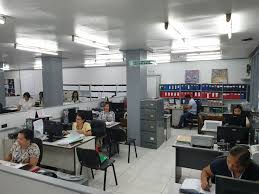 শিক্ষকতা ও আইন পেশা
1। বাংলাদেশে শিক্ষতার বেশ গুরুত্ব রয়েছে। এপেশায় অনেক জনবল প্রয়োজন।
2। পেশা হিসাবে আইনজীবী অনেক সম্মান ও মর্যাদার। নিন্ম আদালতে বিচারক ও আইনজীবী হিসাবে কাজ করার সুযোগতো আছেই,তাছাড়া রয়েছে সর্বোচ্চ আদালতের আইনজীবী বা বিচারপতি হওয়ার সম্ভাবনা।
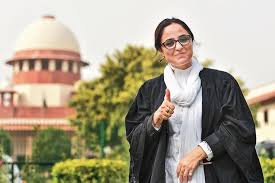 ব্যাংক ও পোশাক শিণ্প
1। বাংলাদেশের ব্যাংক ও বীমা ক্ষেত্রেও রয়েছে শিক্ষিত নাগরিকদের চাকরির সুযোগ।

2।পোশাক শিল্পে দক্ষ-অদক্ষ নারী পুরুষদের চাকরির সুযোগ রয়েছে।
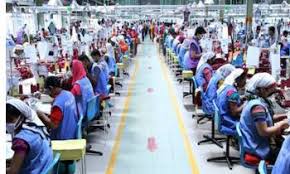 ক্যাডার সার্ভিস
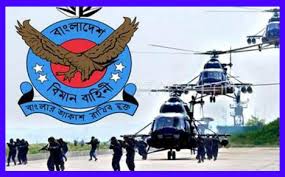 বাংলদেশে চাকরির নাম শুনলেই যে নাম আসে তা হলো ক্যাডার সার্ভিস।
বাংলাদেমে 29 টি ক্যাডার সার্ভিসের চাকরি রয়েছে। 30 বছরের কম বয়সী এমন নাগরিকদের বিভিন্ন প্রতিযোগিতা মূলক পরীক্ষার মাধ্যমে এধরনের চাকরিতে নিয়োগ পেতে হয়।
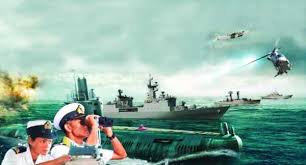 মূল্যায়ণ
2।আত্নকর্মসংস্থান বলতে কি বুঝ?
1।স্থানীয় পর্যায় বংলাদেশে কি কি কাজের সুযোগ রয়েছে?
4।গার্মেন্টস শিল্পের গুরুত্ব আলোচনা কর?
3।বেসরকারি চাকরি বলত কি বুঝ?
দলীয় কাজ
সকল শিক্ষার্থী 2টি দলে বিভক্ত হবে।

1ম দল-কয়েকটি কাজের নাম লিখ?

2য় দল-কয়েকটি পেশার নাম লিখ?
বাড়ির কাজ
বেকারত্ব দূরীকরণে কর্মসংস্থানের গুরুত্ব লিখে নিয়ে আসবে।
ধন্যবাদ
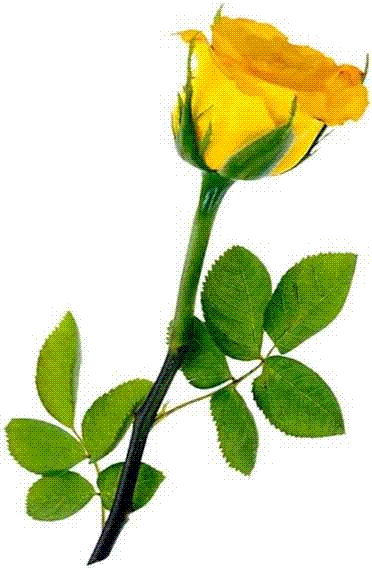 আগামী ক্লাসে আবার দেখা হবে।